Game Proposal
Build & Hit
“All About That Block”
Presented By Team NewText
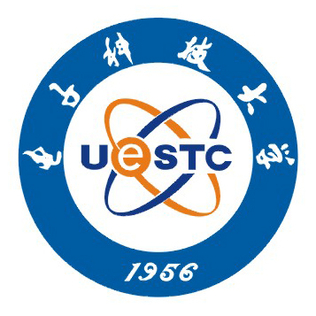 About Our Team
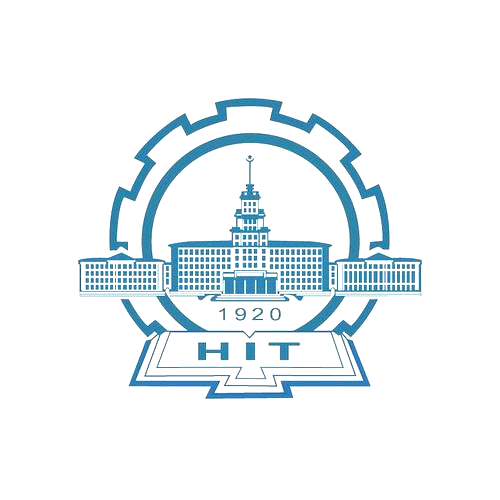 UESTC
何述韬 He ShuTao
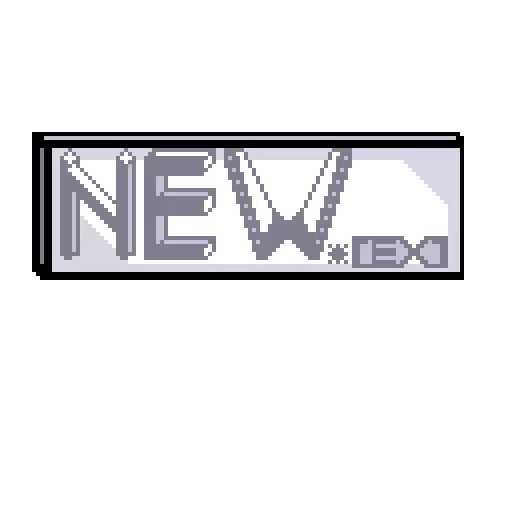 石简睿 Shi JianRui
HITSZ
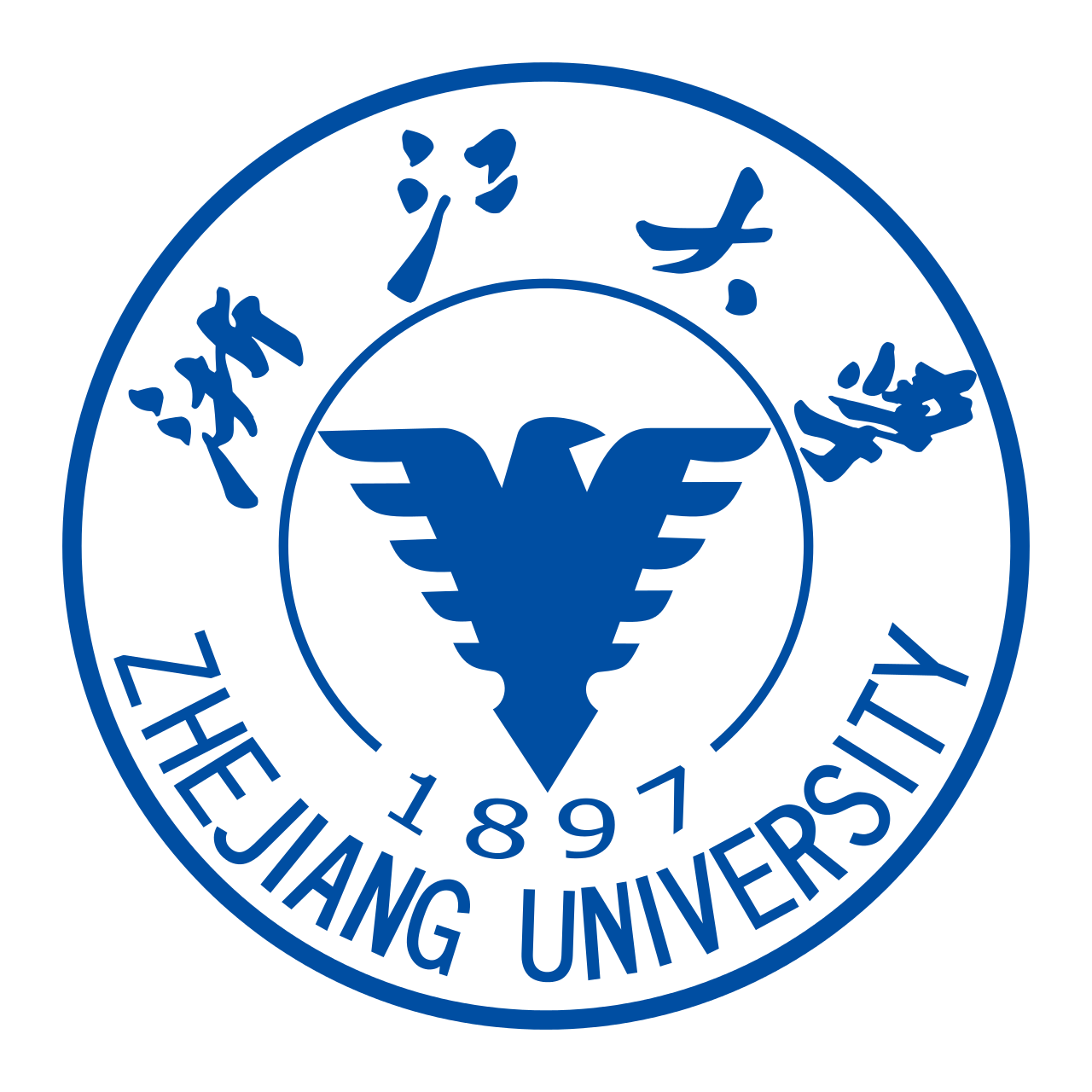 万骁扬 Wan XiaoYang
ZJU
张艺耀 Zhang YiYao
USTC
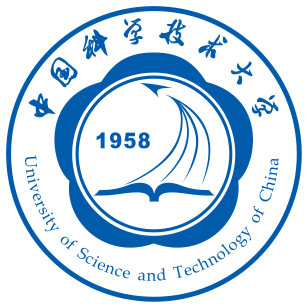 CONTENTS
Game proposal
“Build and Hit”
01
How to play
02
03
Game Goal
Challenges in Development
04
01
Build and Hit
About the Game
Storyline
This is a story that takes place in Gehenna, a magical land.
As the chosen warrior of your country, you need to participate in the tournament to earn your motherland honor and fame.
And the way to decide the winner is to --
BUILD 
AND
HIT
Do you want to be an unknown person or make a name for yourself?

Unfortunately, your enemy also thinks the same…
What the game is about…
Each round we give you one block, and you can use it to…
Hit
Use the block to destroy enemies’ tower.
Kick them out!
&
Make your tower higher.
Touch the sky!
Build
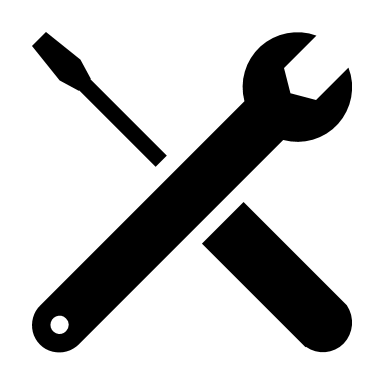 02
How to play the game
Game feature
How to play
Each round we give you one block, and you can use it to…
Hit
Use the block to destroy enemies’ tower.
Kick them out!
&
Make your tower higher.
Touch the sky!
Build
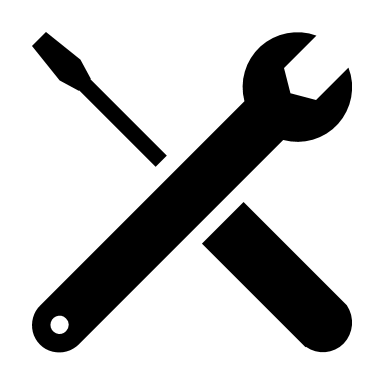 How to play
Each round we give you one block, and you can use it to…
At the start of every round ,one red/blue/green will be given, and you can use it to build your tower higher.
New block
Make your tower higher.
Touch the sky!
Build
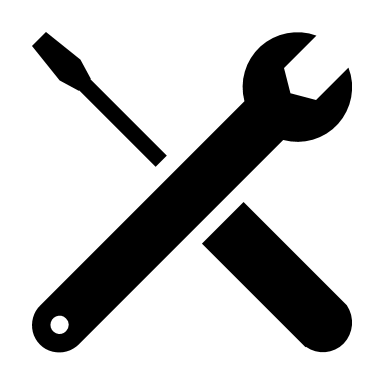 How to play
Hit
Throw the block to destroy enemies’ tower.
Kick them out!
Aiming at the green block
You can also aim at one block in enemy’s tower and destroy that block using the block in your hands.
blockmanager
Hit
Throw the block to destroy enemies’ tower.
Kick them out!
Aiming at the green block
You can also aim at one block in enemy’s tower and destroy that block using the block in your hands.
How to play
Hit
Throw the block to destroy enemies’ tower.
Kick them out!
Boom, the block is gone
You can also aim at one block in enemy’s tower and destroy that block using the block in your hands.
How to play
Hit
When more than 3 blocks of the same color meet each other, they all disappear at once.
The upper part falls down
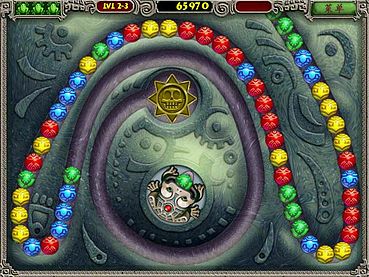 How to play
Hit
When more than 3 blocks of the same color meet each other, they disappear all at once.
4 blocks of the same colour
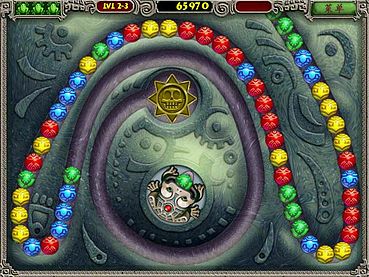 How to play
Hit
When more than 3 blocks of the same color meet each other, they disappear all at once.
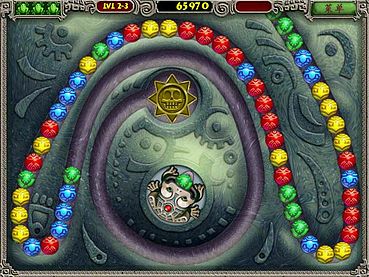 *Upgrades: Hero Ability & Super Power
Random Super Power
Special Hero Ability
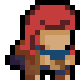 Original pixel art
Secret for now
Purpose of the Game: How to win
1
Make your tower high enough
Winning conditions change over levels, choose heroes carefully!
2
Destroy all your enemies’ tower
03
Features And Goal
04
Challenges
In design, code and  time
Features And Goal
01
A solid and extendable managing system for the game. Support PvP and PvE.
01
02
3 unique levels and 3 heroes with distinct ability
02
03
03
Give players sense of achievement after they finish one level with their own strategy
Challenges
Technical
Design
It’s a brand
new idea, we need to consider everything
Art design
Algorithm to control blocks’ status
AI in PVE
Animation and effects
It's hard to balance all the action
Characters' skill design
Limited Time
THANKS
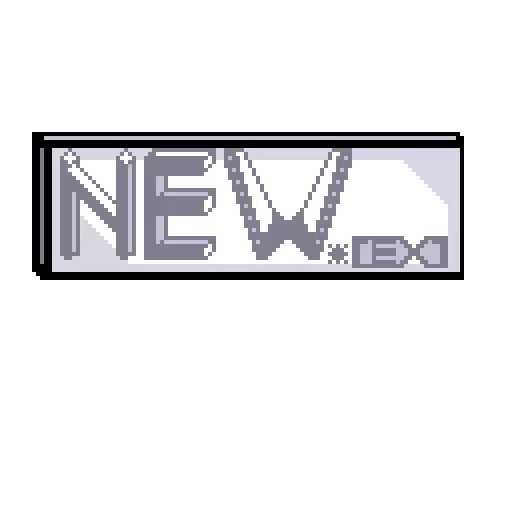 Thank you for watching.